2023Phonics Screening Test
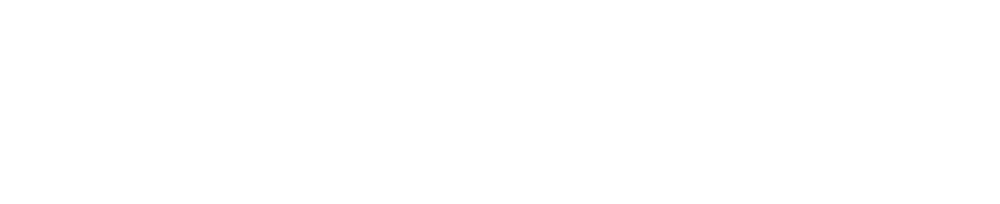 fod
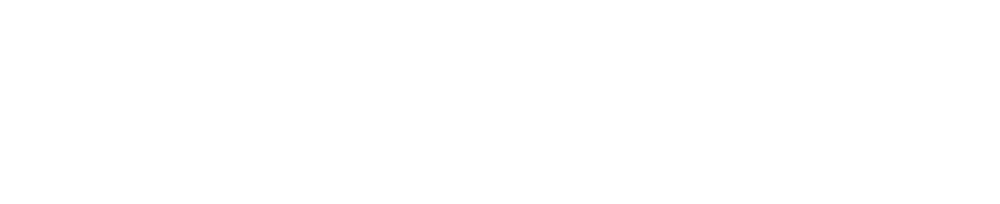 bep
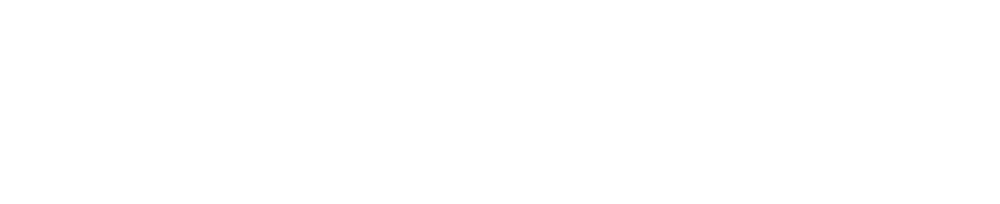 zat
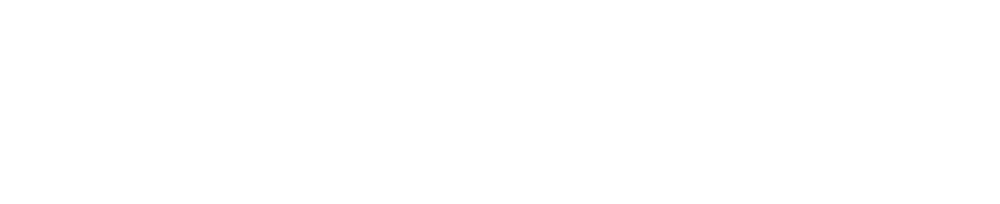 ult
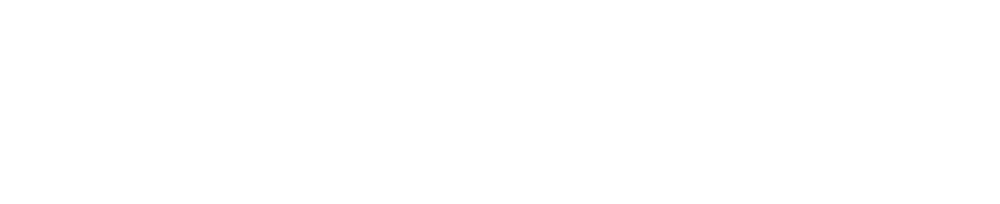 heng
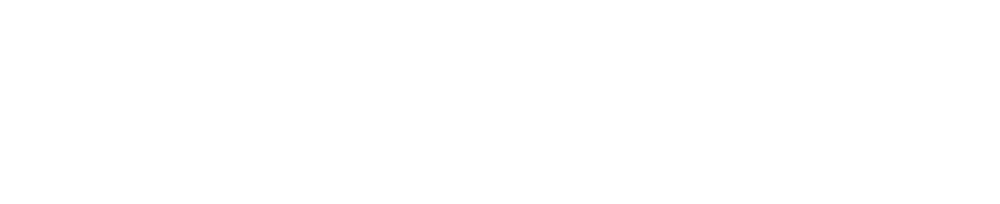 shob
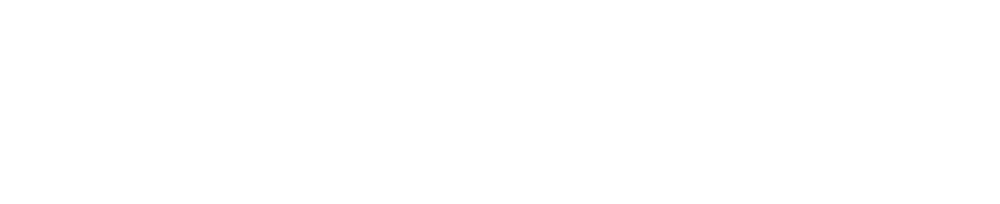 farn
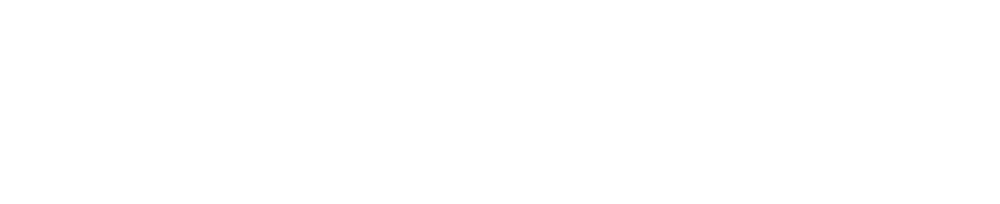 chesh
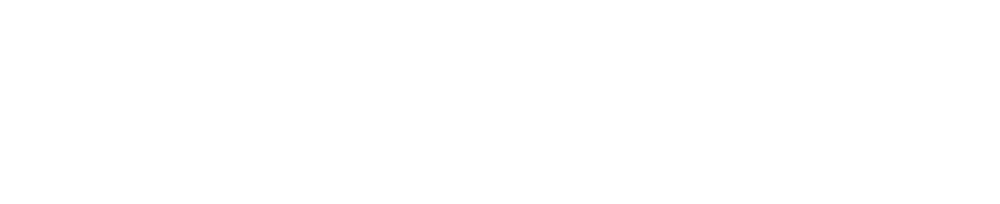 trun
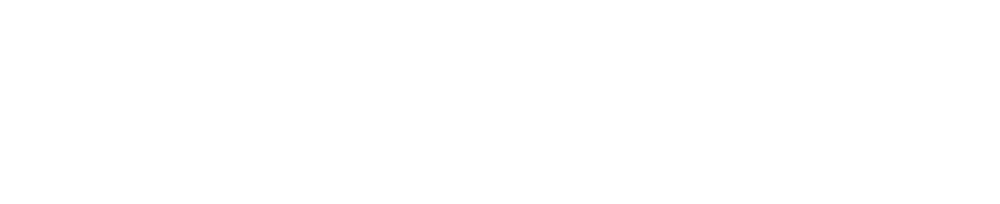 glork
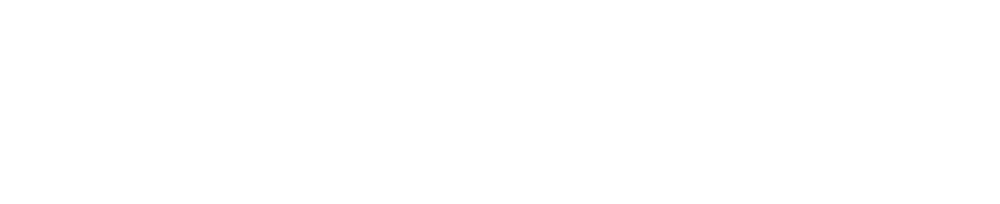 deebs
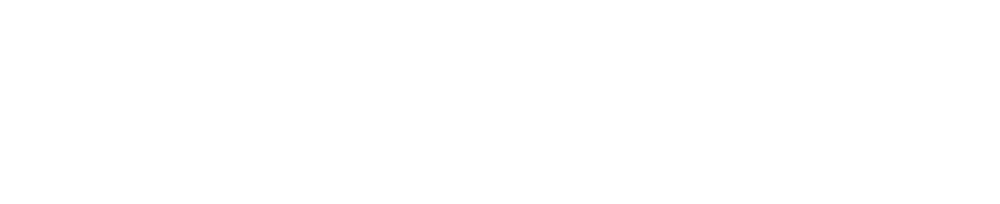 remp
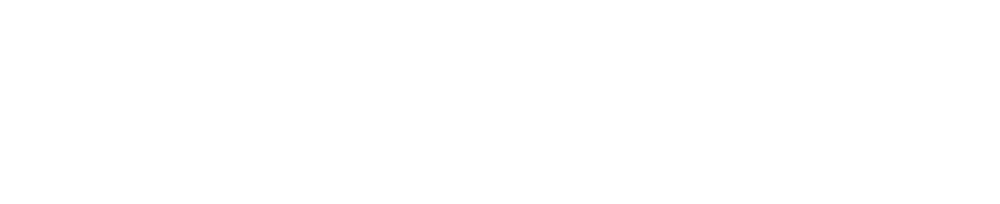 deebs
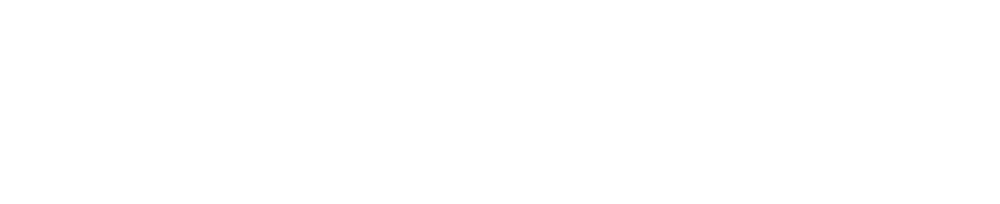 chip
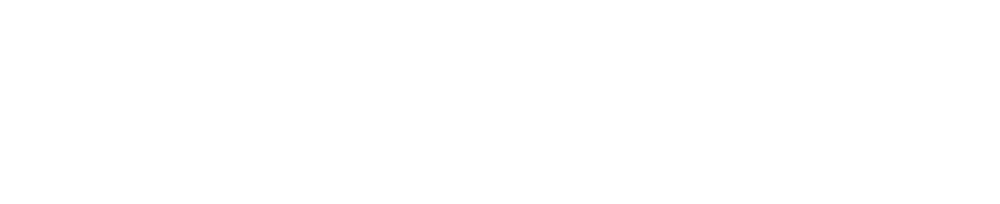 hill
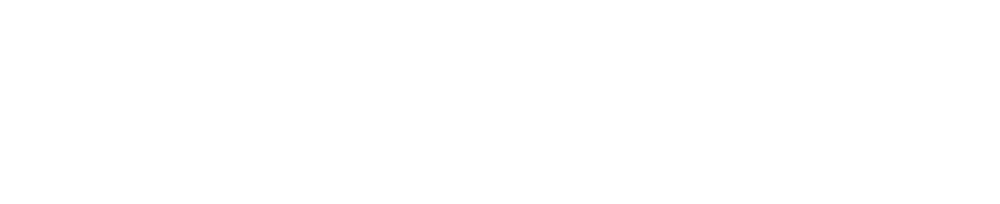 jars
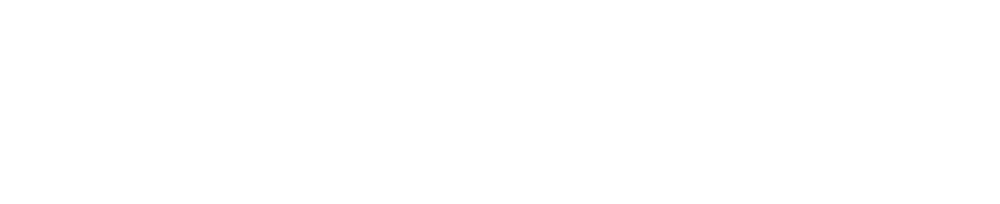 shack
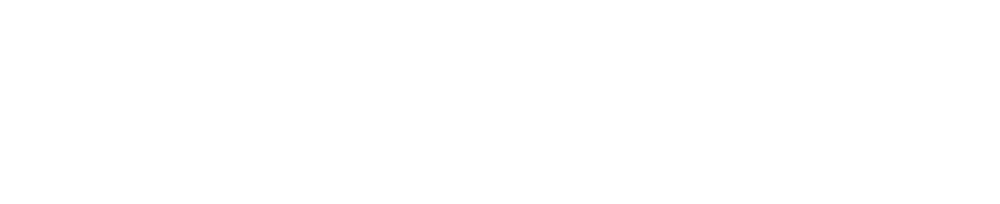 twin
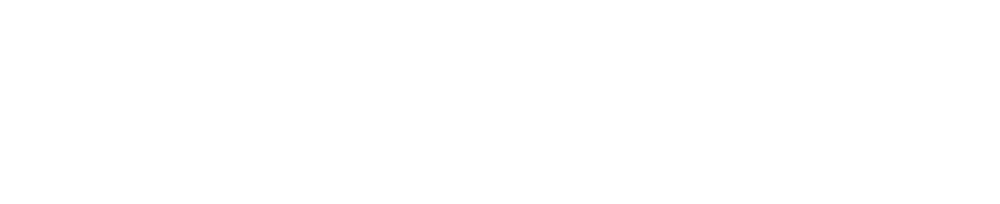 crack
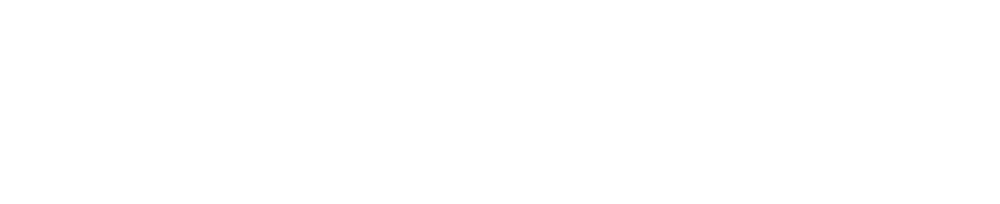 tuft
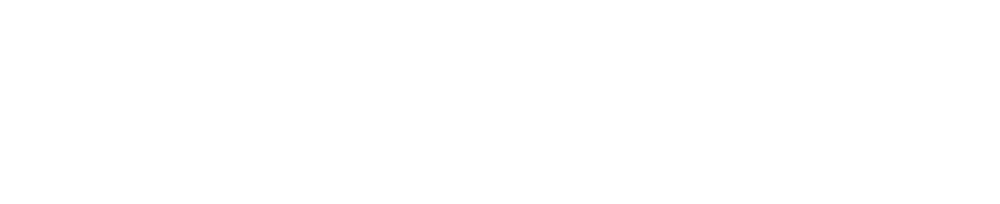 ports
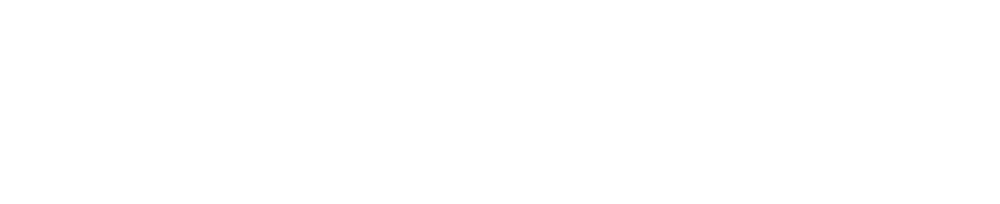 jer
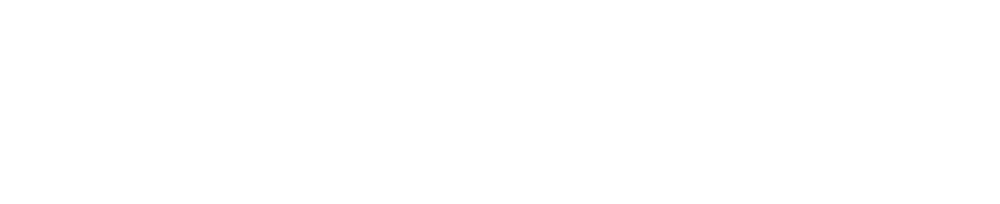 drave
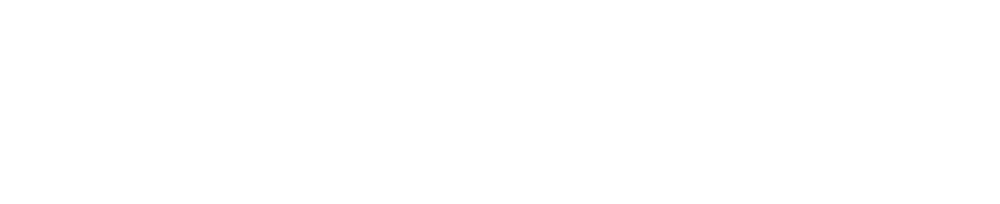 teap
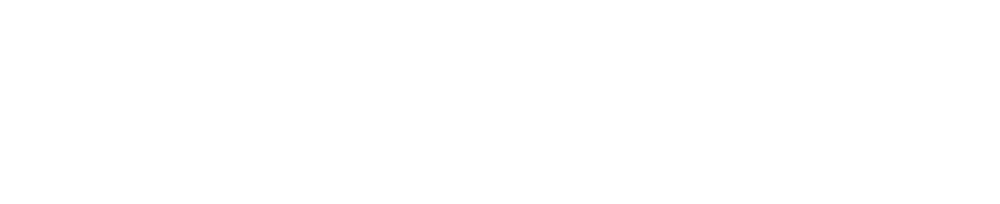 phibe
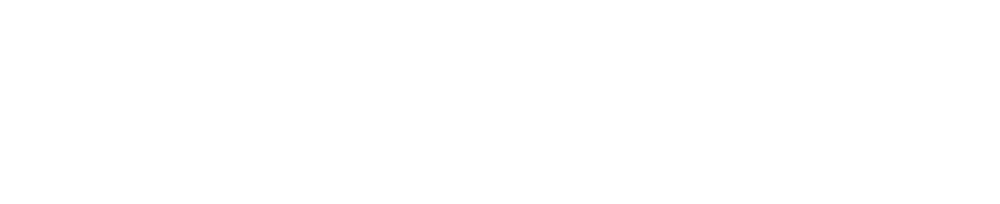 slimp
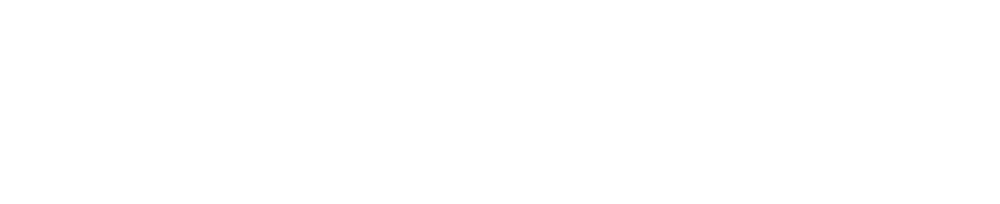 craint
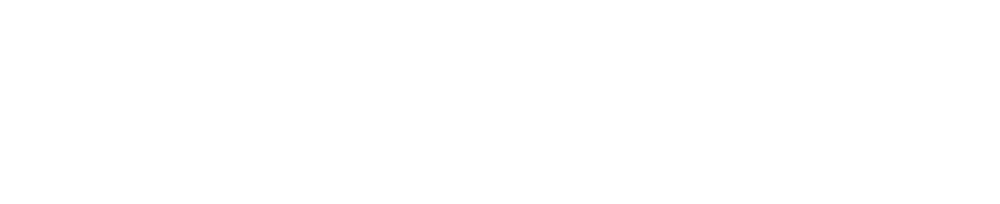 splet
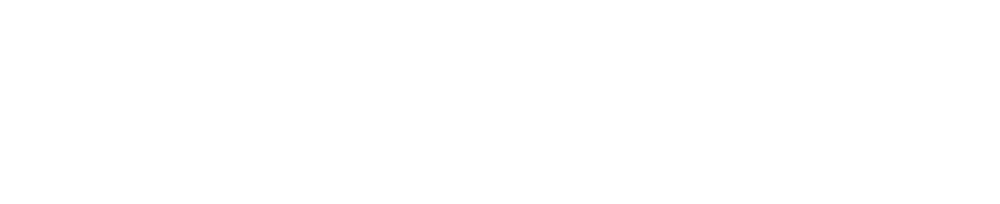 strave
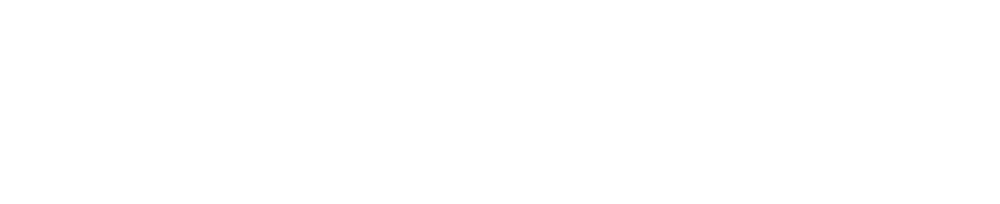 boy
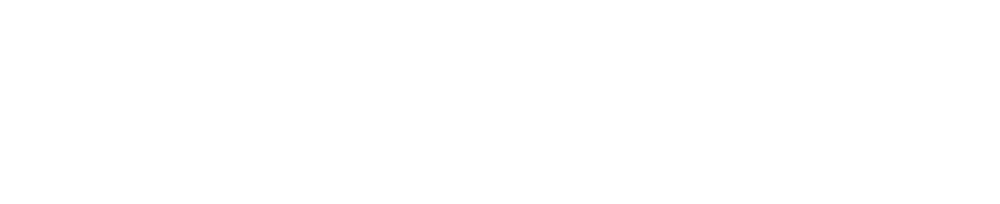 scoop
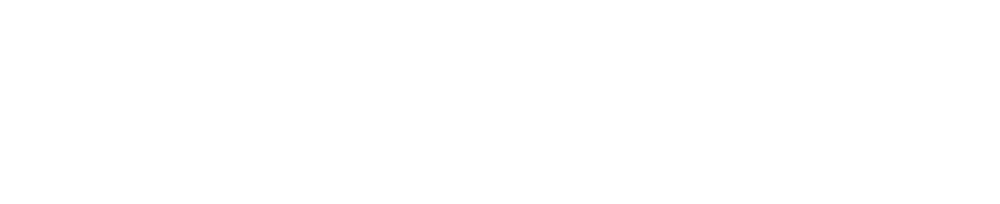 foam
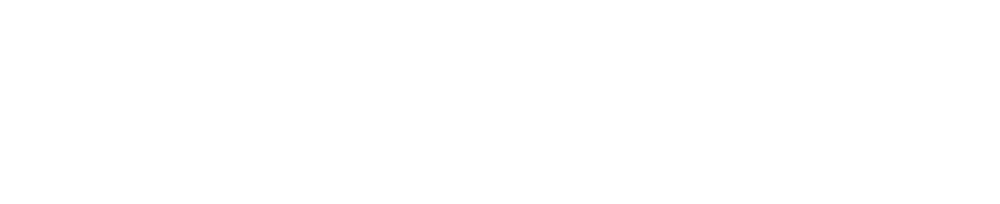 white
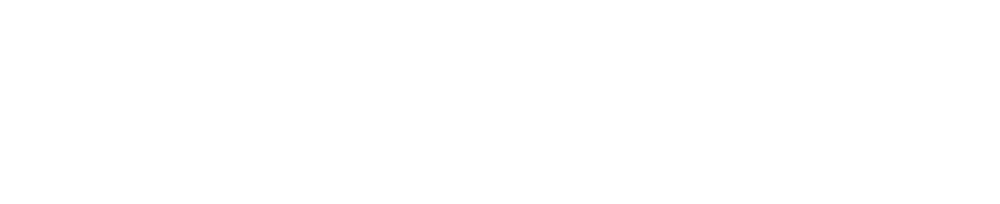 swept
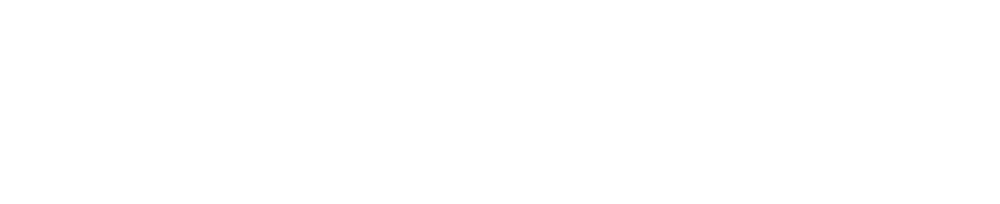 dreams
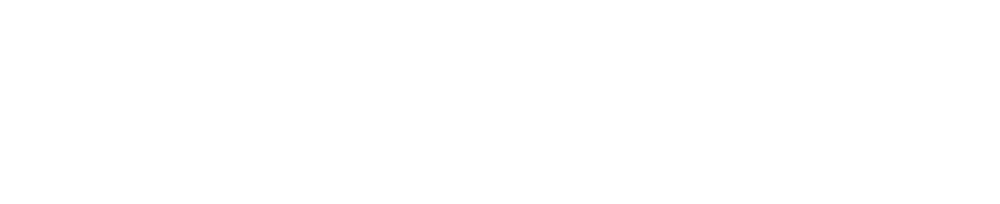 scrap
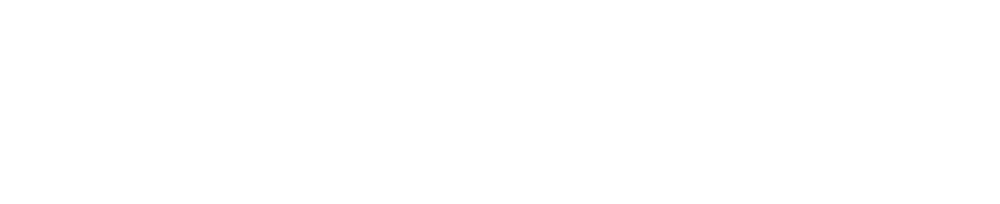 strike
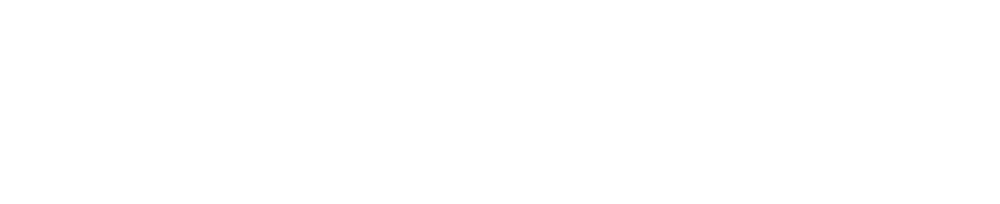 elbow
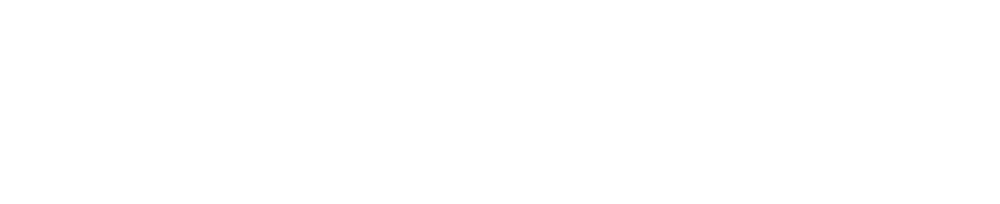 sequins
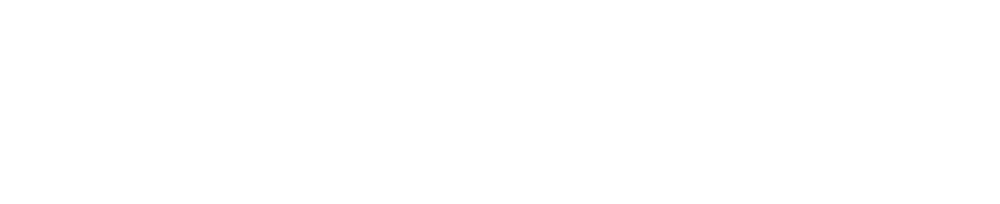 whirling
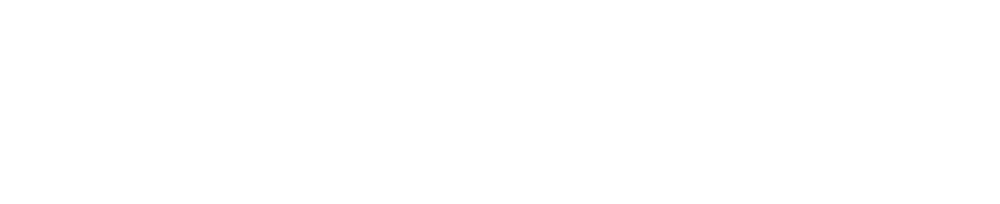